ПРОГРЕССИЯ арифметическая
АВТОР: Старовойтова Наталья Александровна
кафедра довузовской подготовки и профориентации
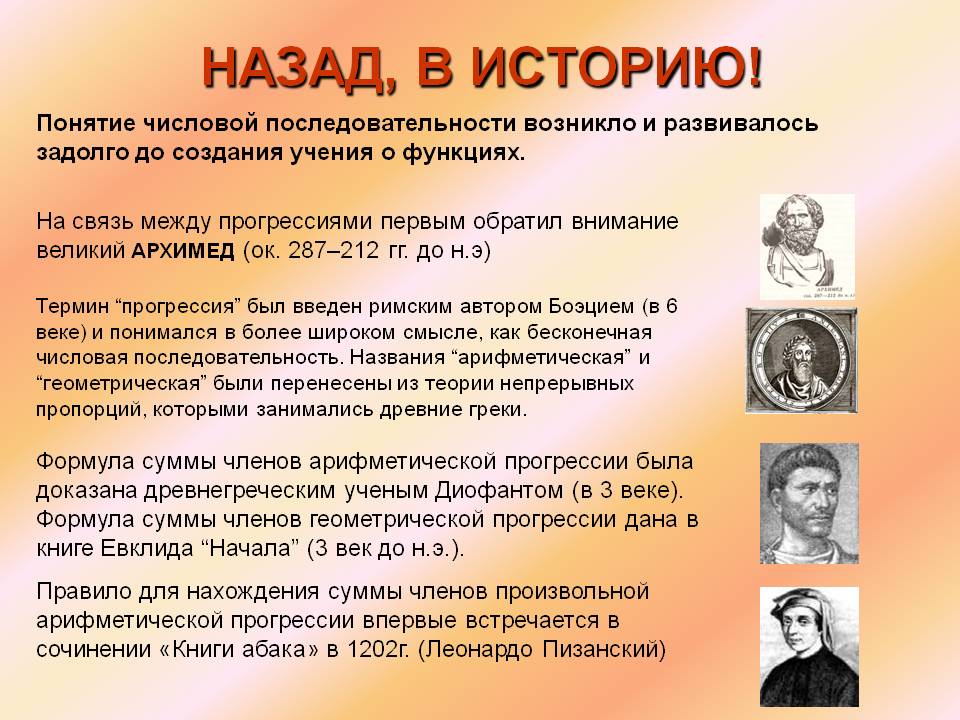 .
Арифметическая прогрессия
 это числовая последовательность, каждый член которой, начиная со второго, равен предыдущему, сложенному с постоянным для этой последовательности числом d . Число  d  называется разностью прогрессии
СВОЙСТВА  арифметической прогрессии  
Если d положительное число, 
то прогрессия является возрастающей; 
если d отрицательное число, 
то прогрессия является убывающей;
если d равна нулю, 
то прогрессия является постоянной.
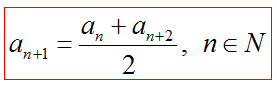 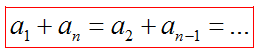 Сумма членов,
равноудаленных от концов прогрессии, 
есть величина постоянная
Характеристическое свойство
[Speaker Notes: Последовательность (аn) является арифметической прогрессией тогда и только тогда, когда любой ее член, начиная со второго, является средним арифметическим предшествующего и последующего членов,]
Сумма n-первых членов 
   арифметической прогрессии равна:
Пример: Найти сумму первых ста нечетных чисел.
Применим последнюю формулу, здесь
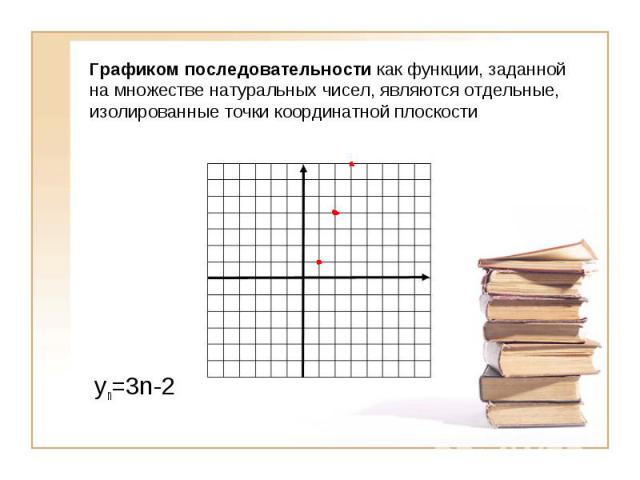 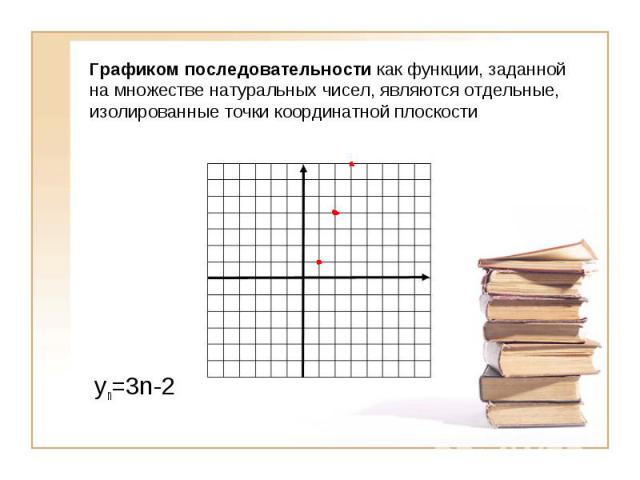 Назначение модемов.
Арифметическая прогрессия  ― линейная функция на множестве натуральных чисел
СПАСИБО 
ЗА ВНИМАНИЕ!